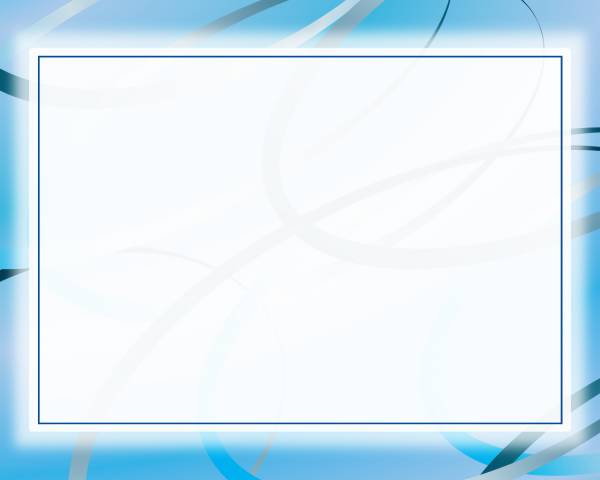 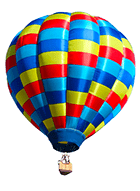 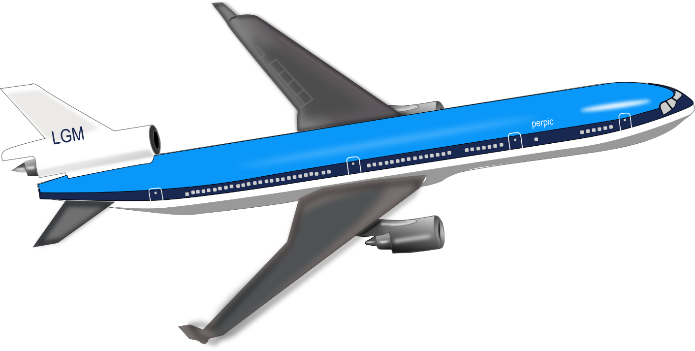 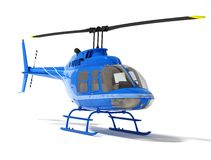 Транспорт
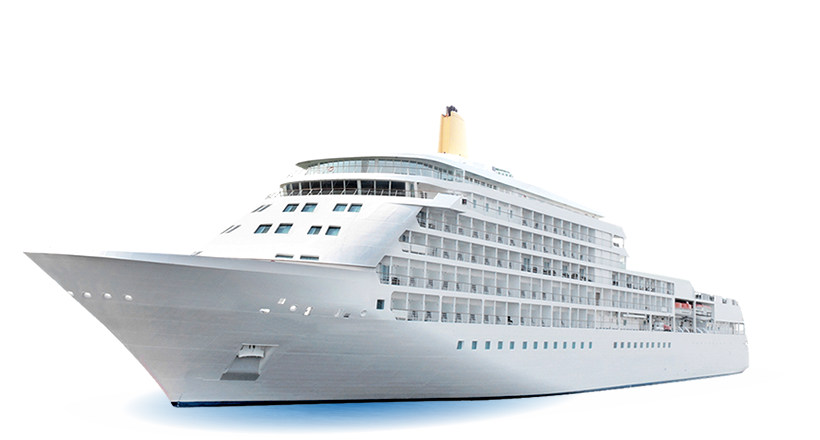 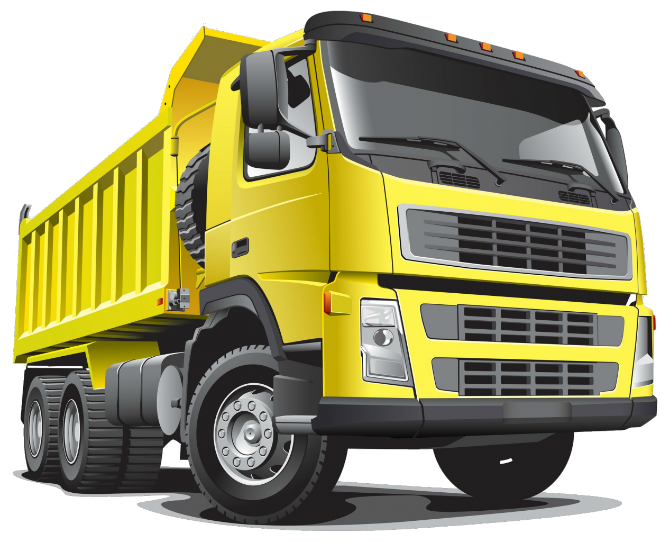 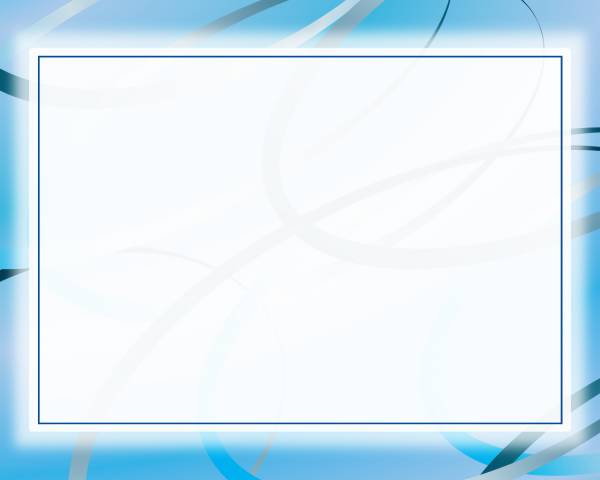 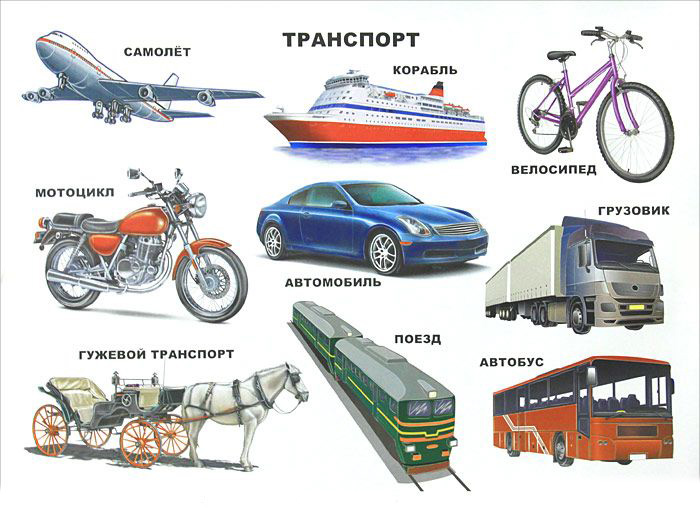 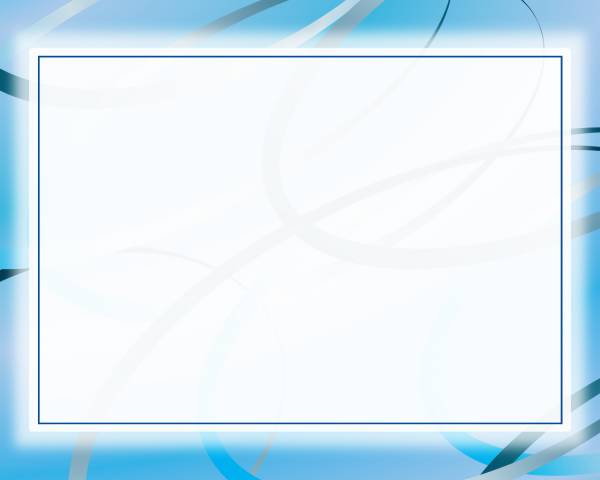 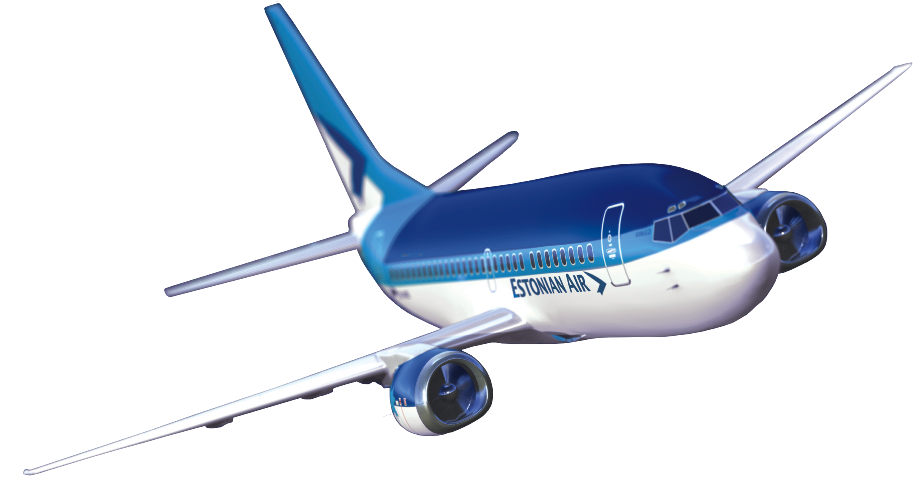 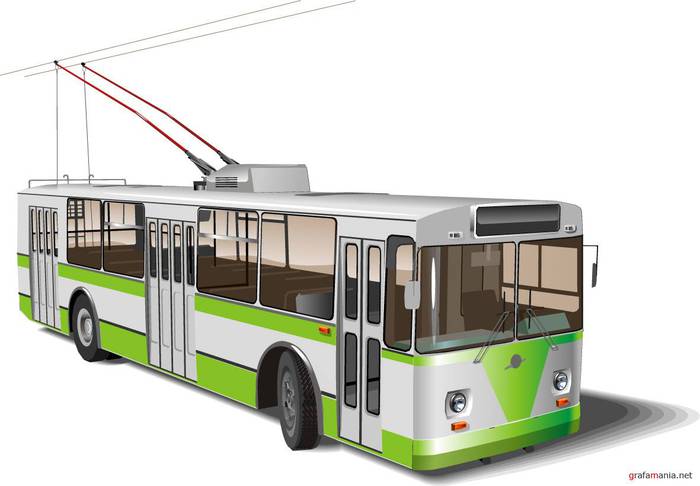 Пассажирский транспорт
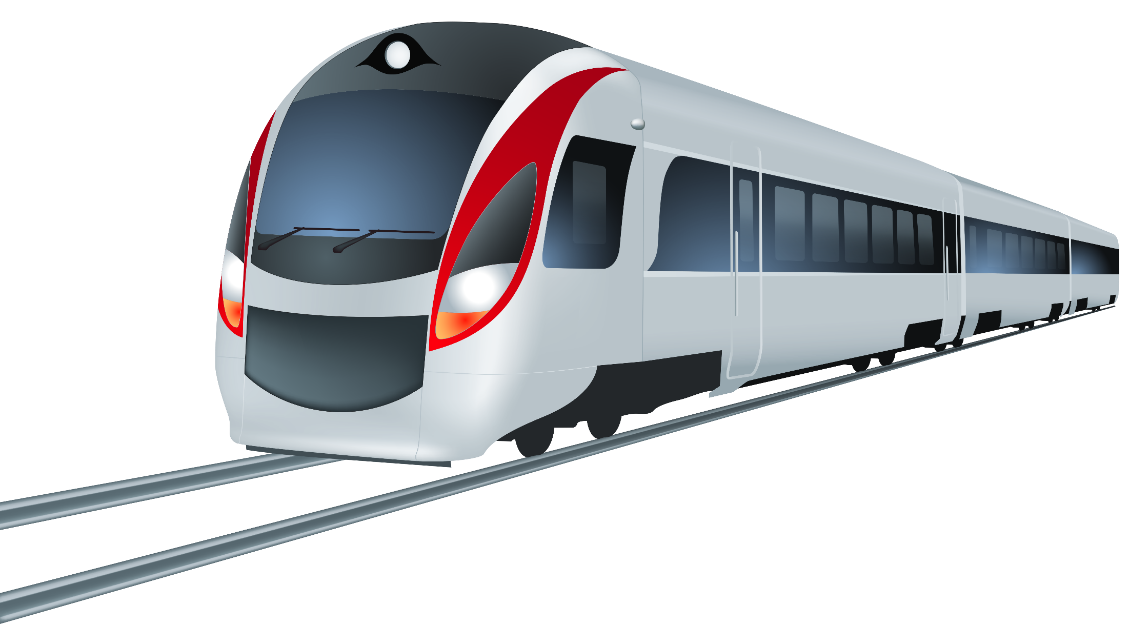 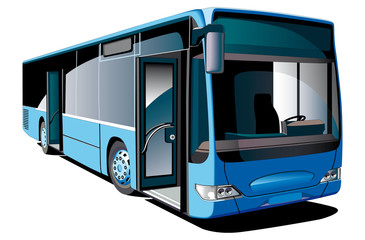 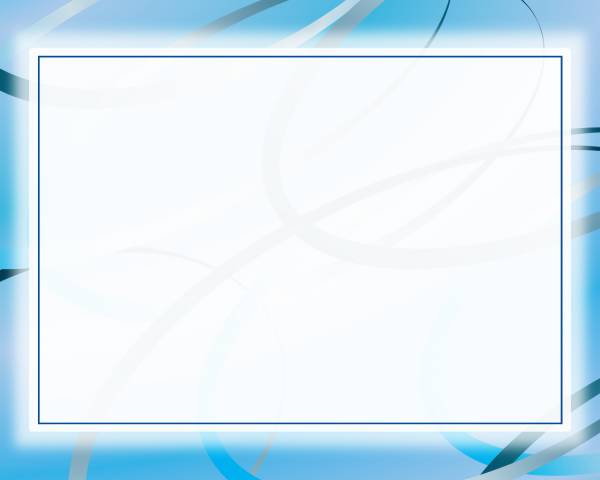 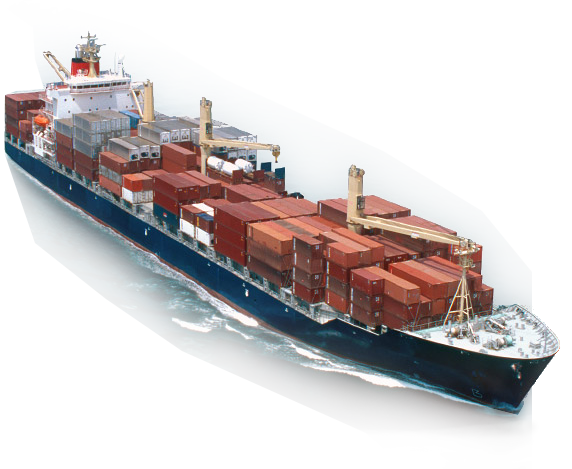 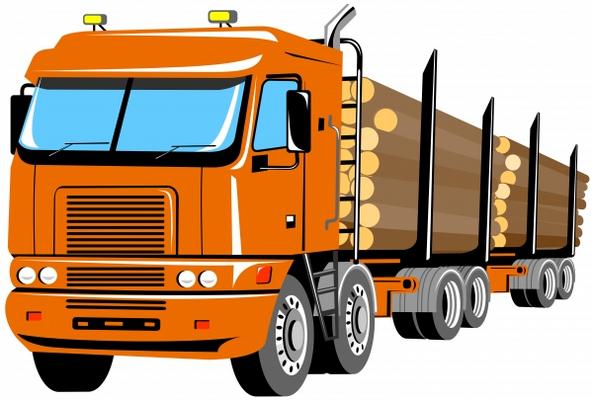 Грузовой транспорт
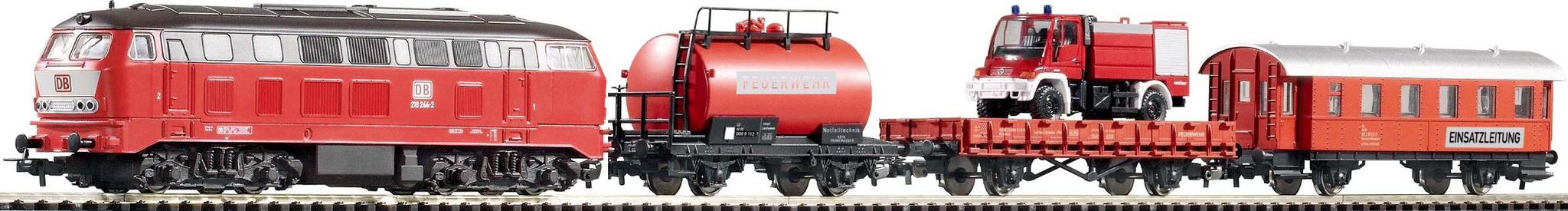 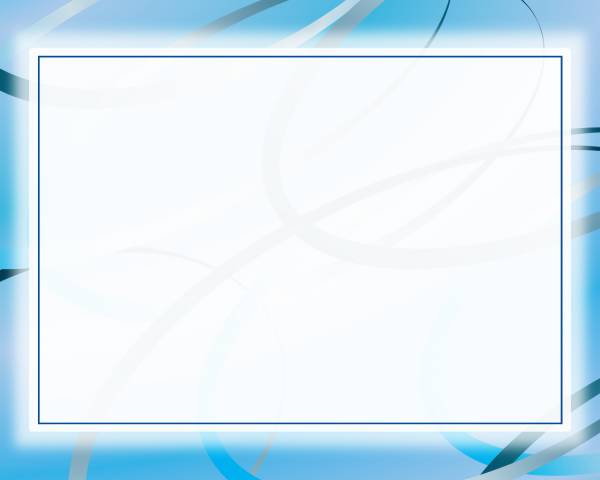 Специальный транспорт
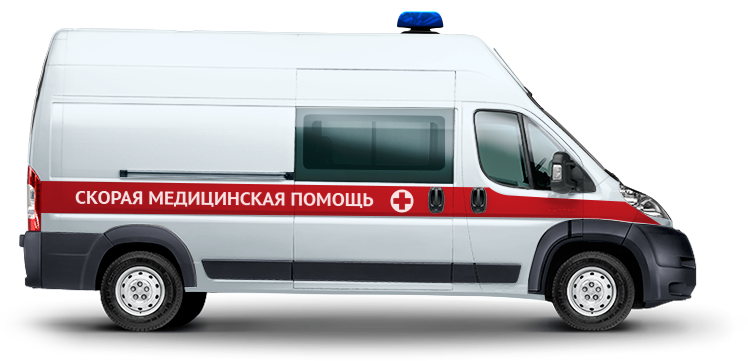 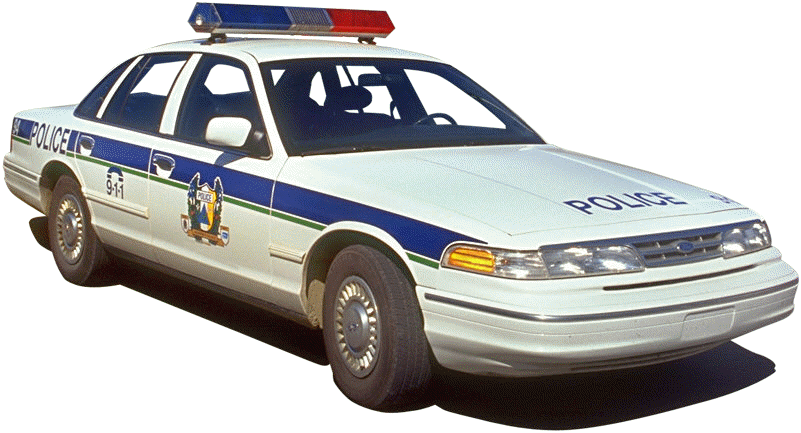 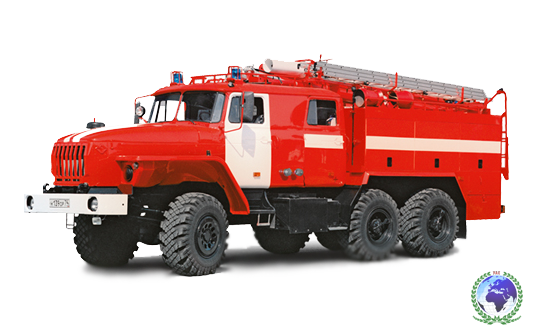 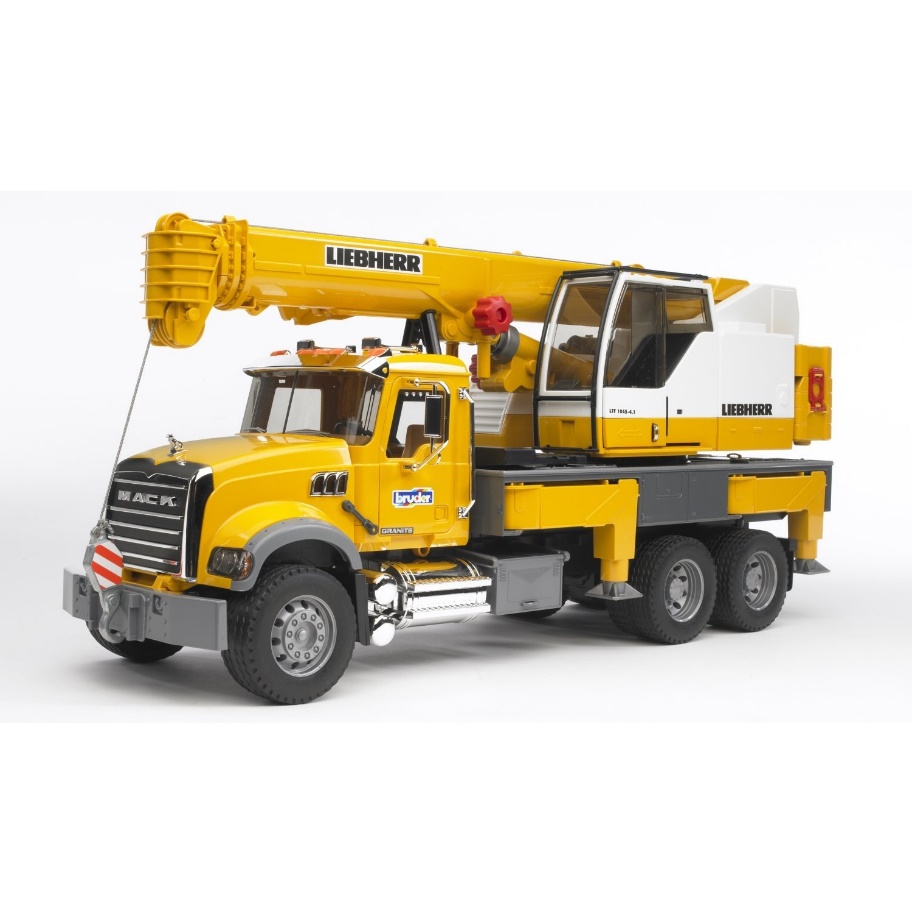 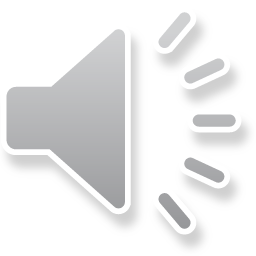 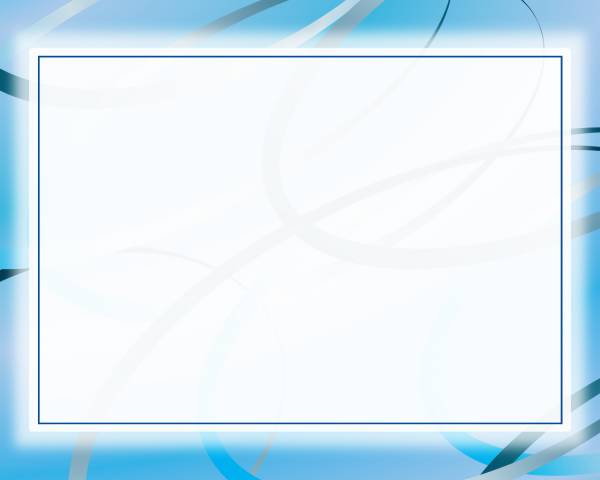 Игра«Путаница»
Дети называют что перепутано на слайде
Образец: На пожарной машине ездит пожарный, а космонавт летит в космос на ракете.
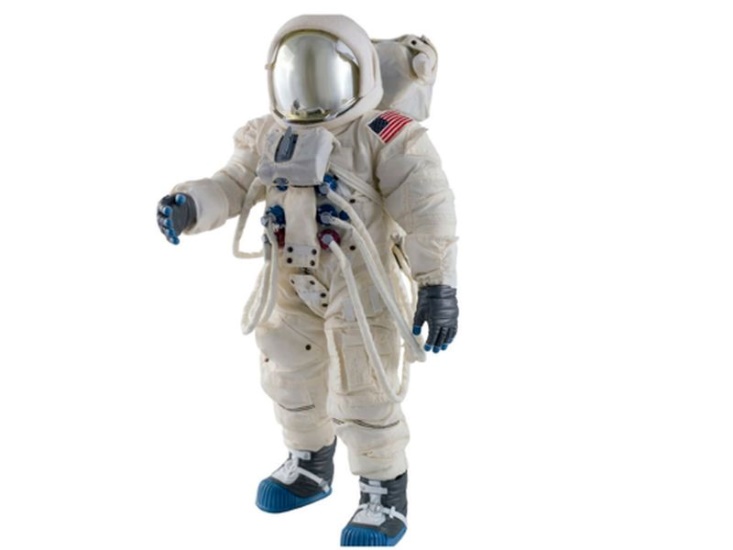 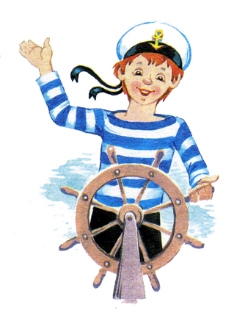 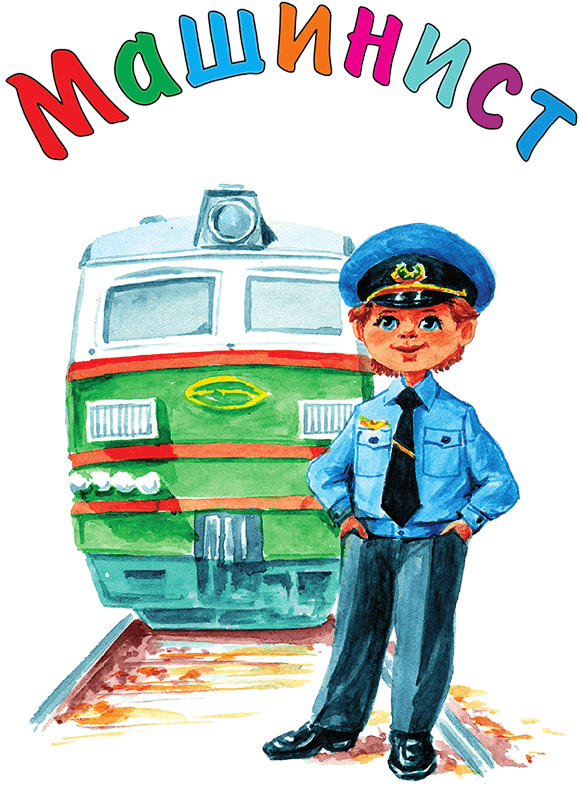 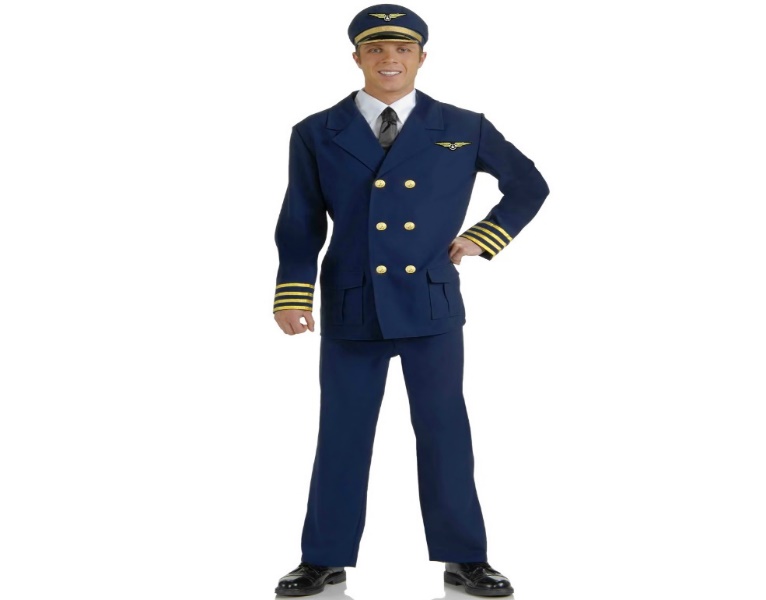 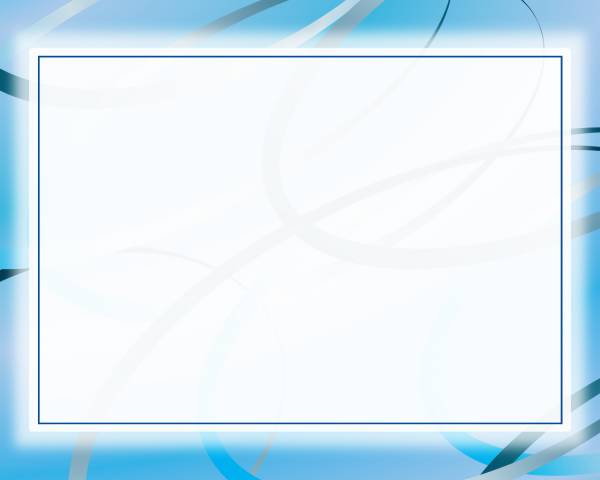 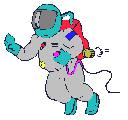 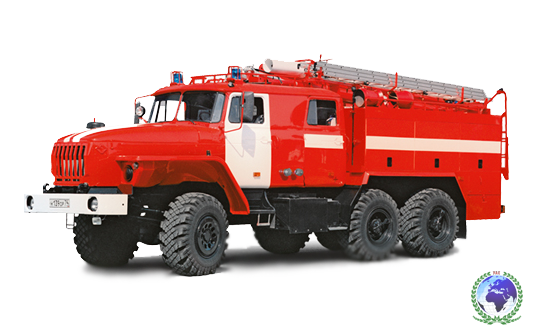 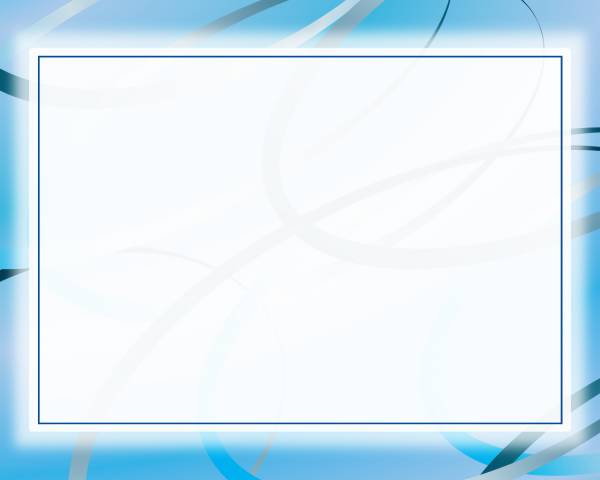 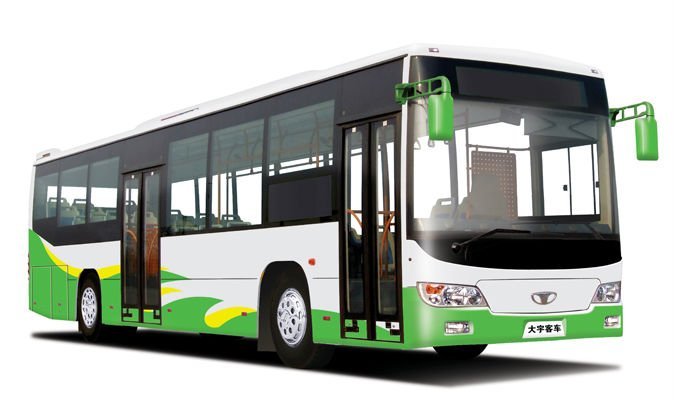 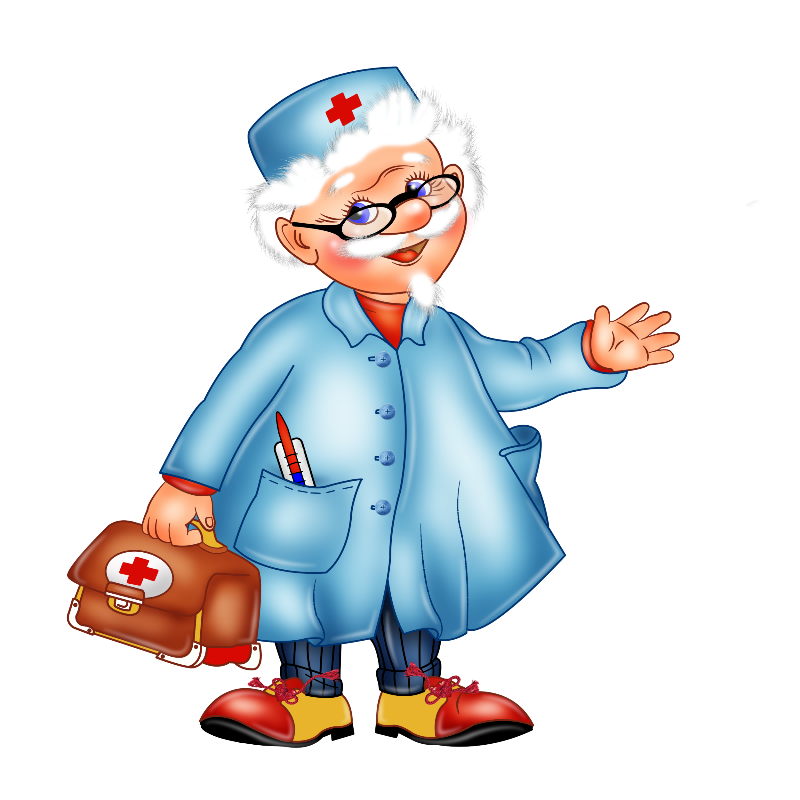 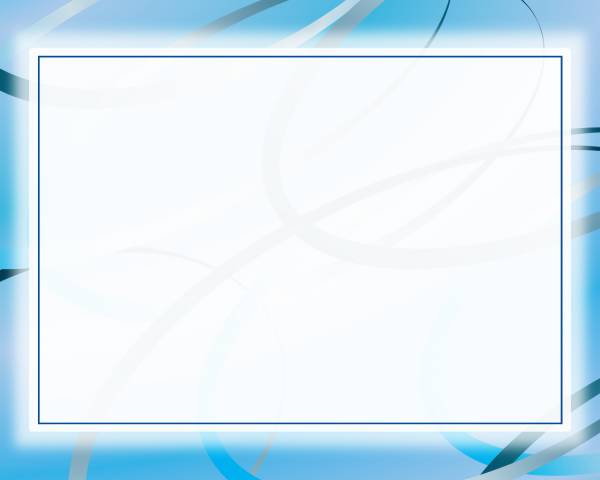 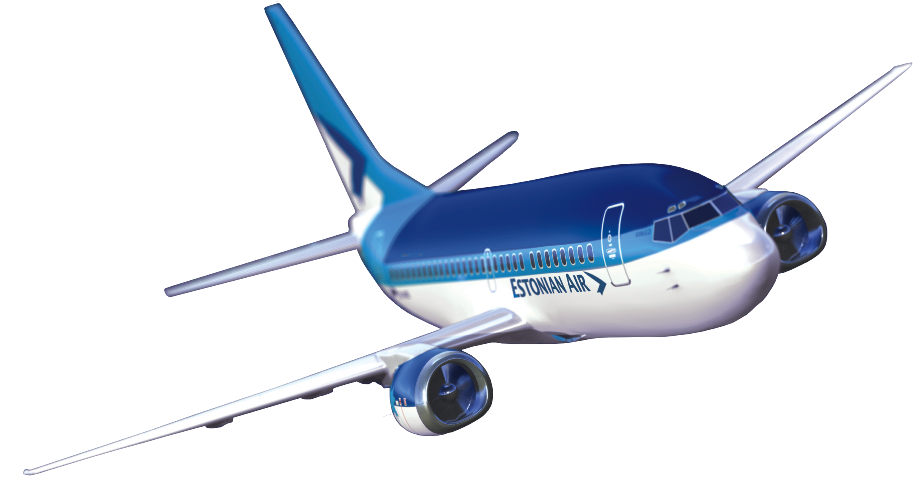 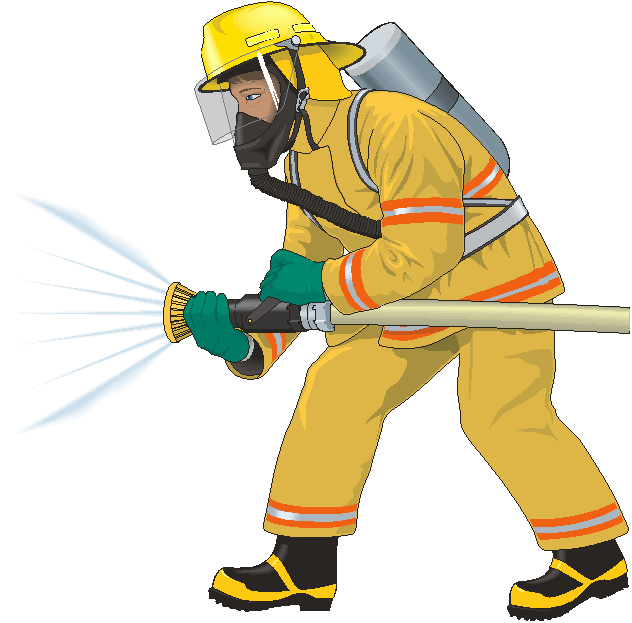 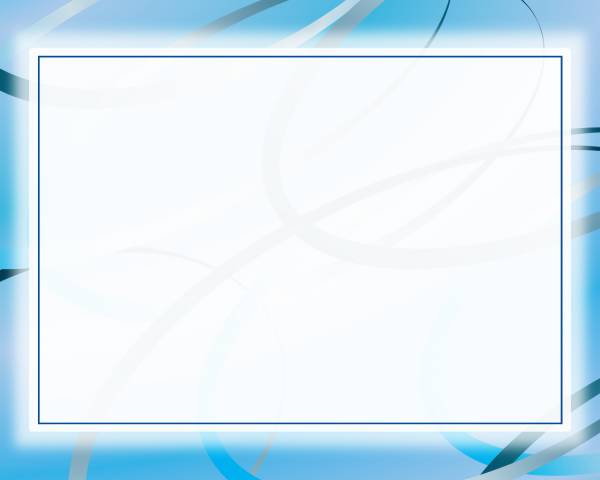 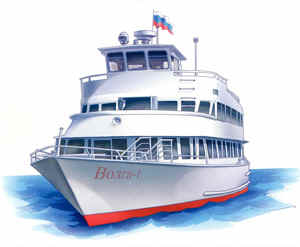 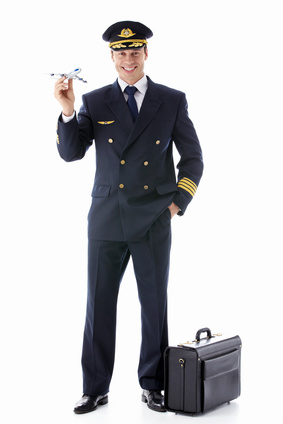 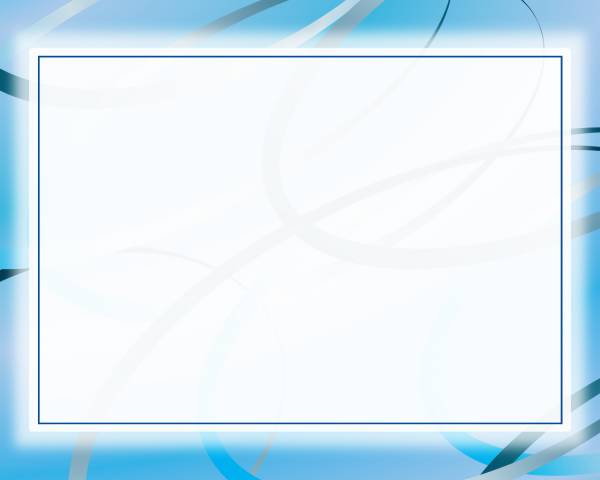 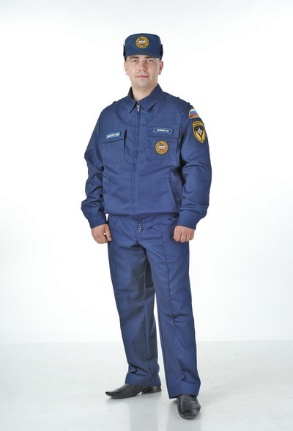 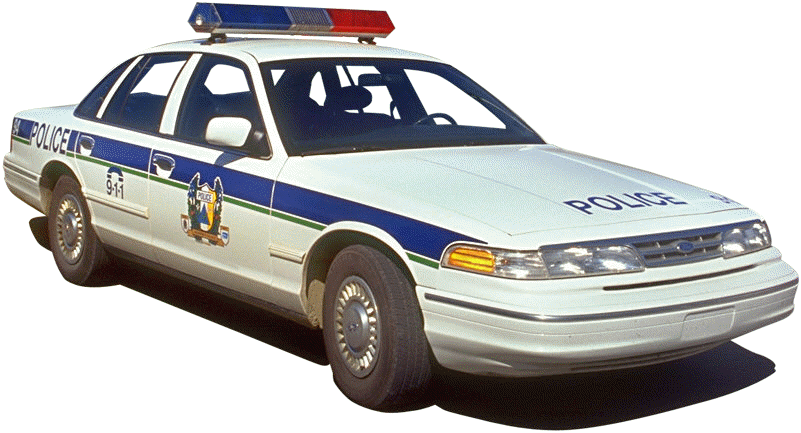 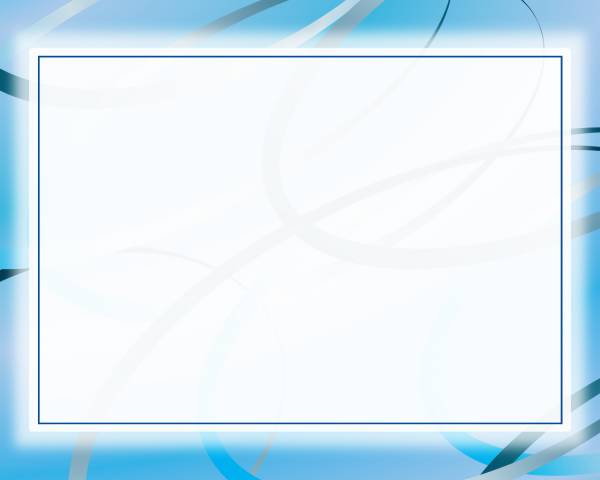 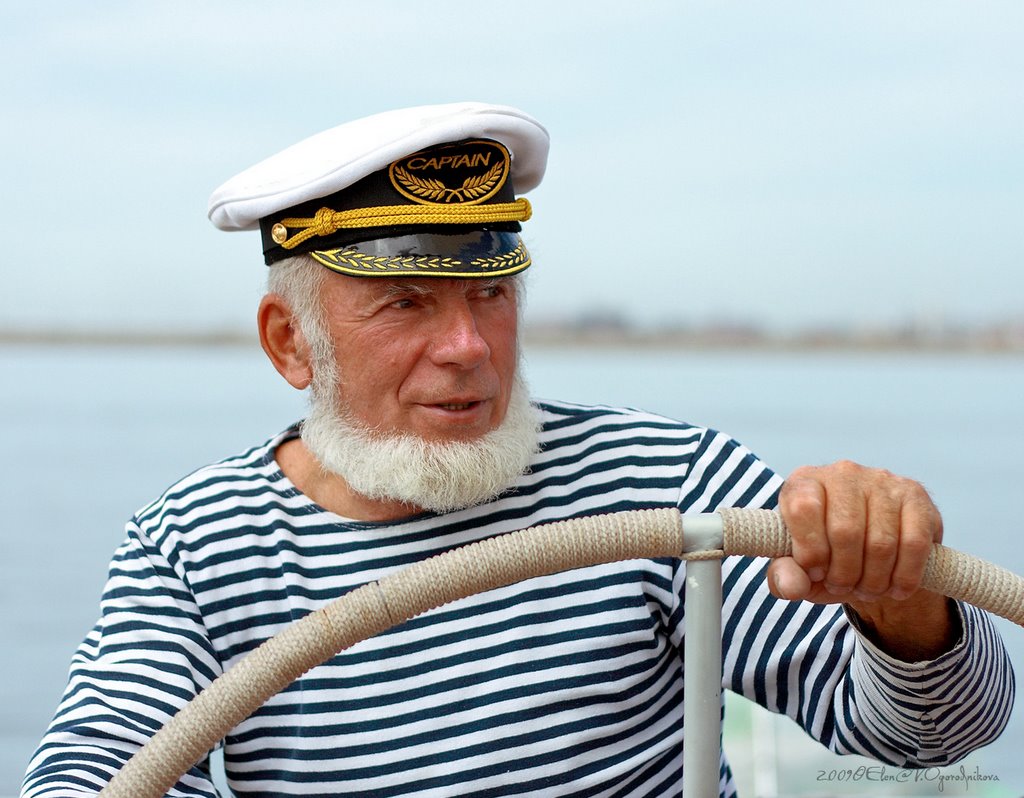 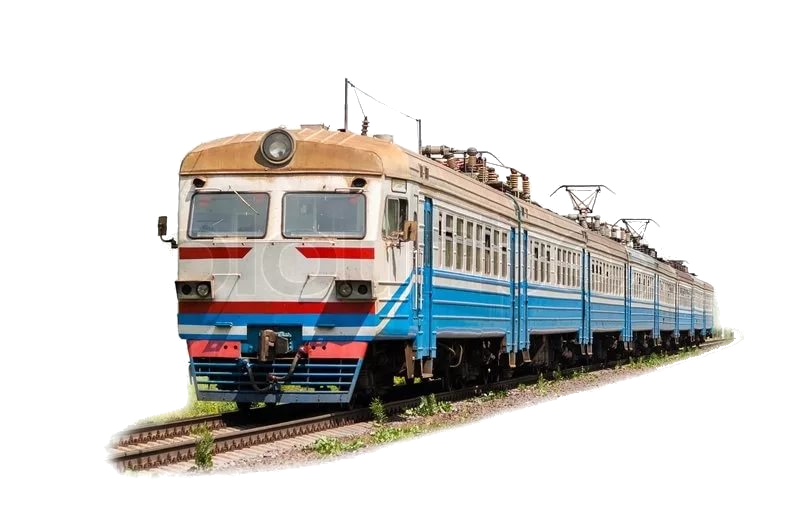 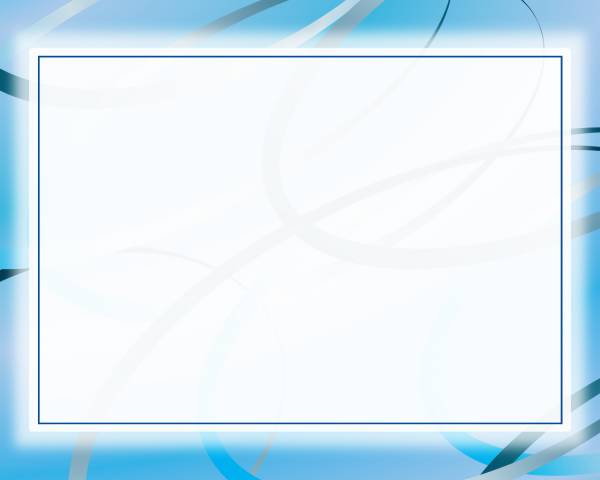 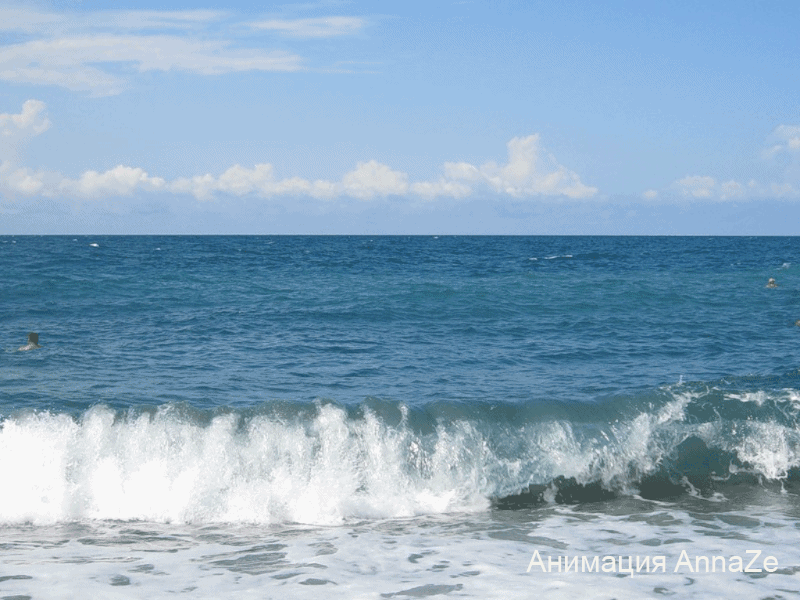 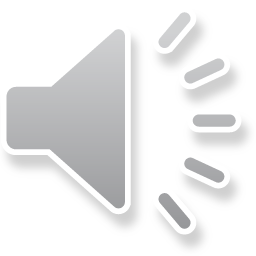 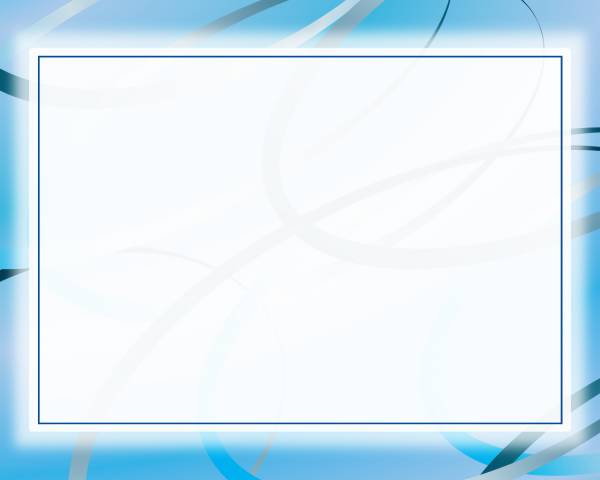 Водный транспорт
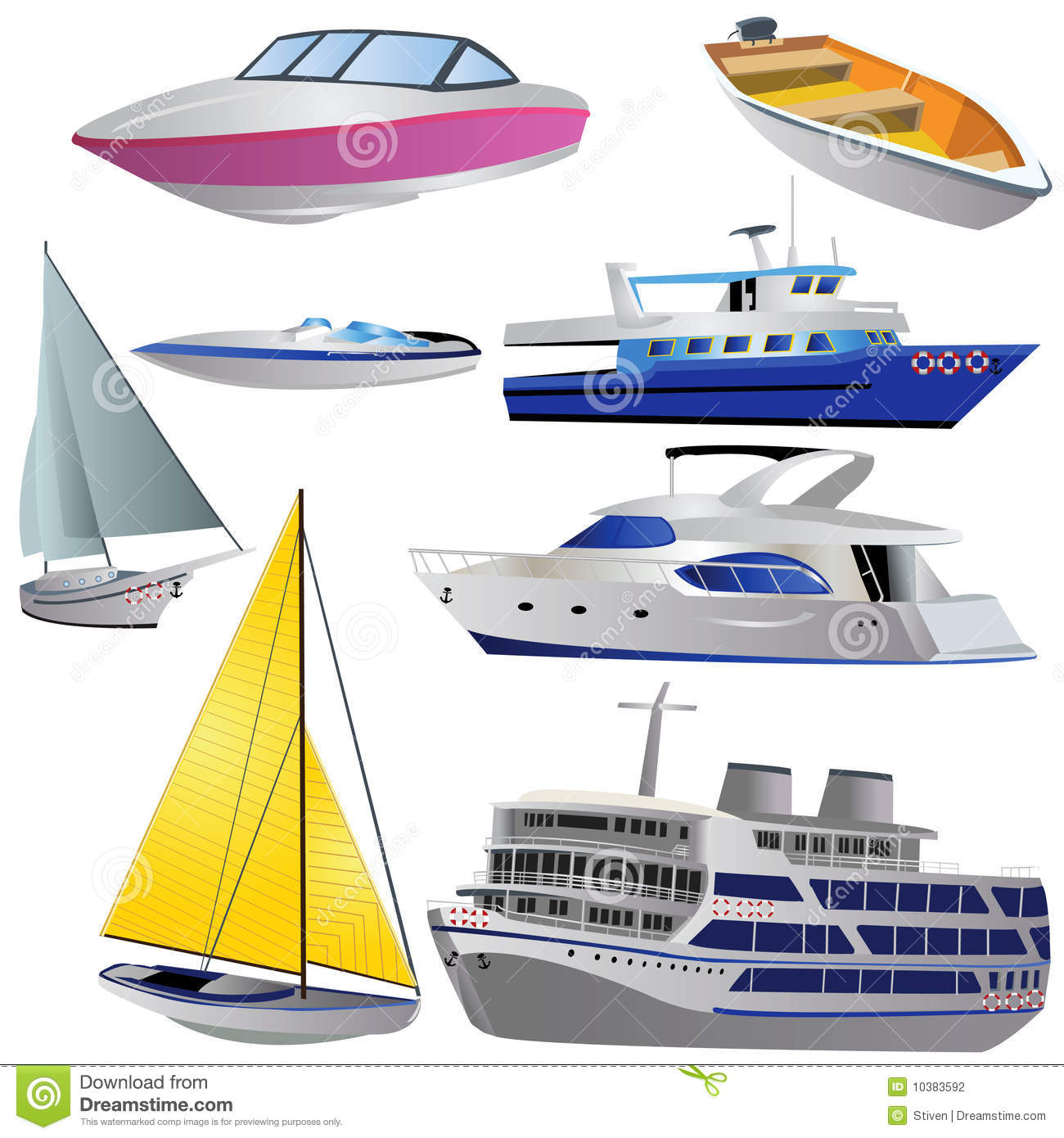 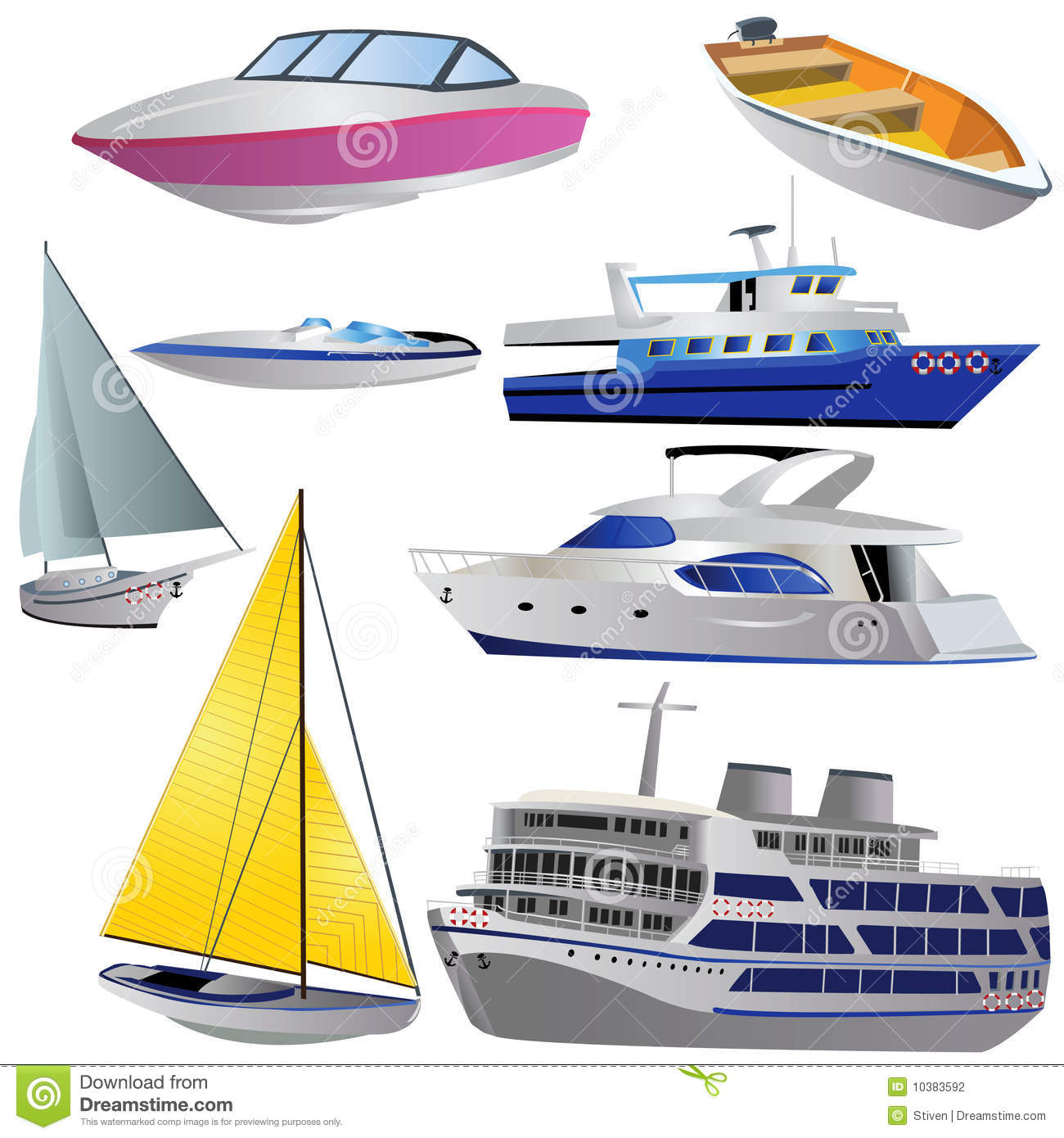 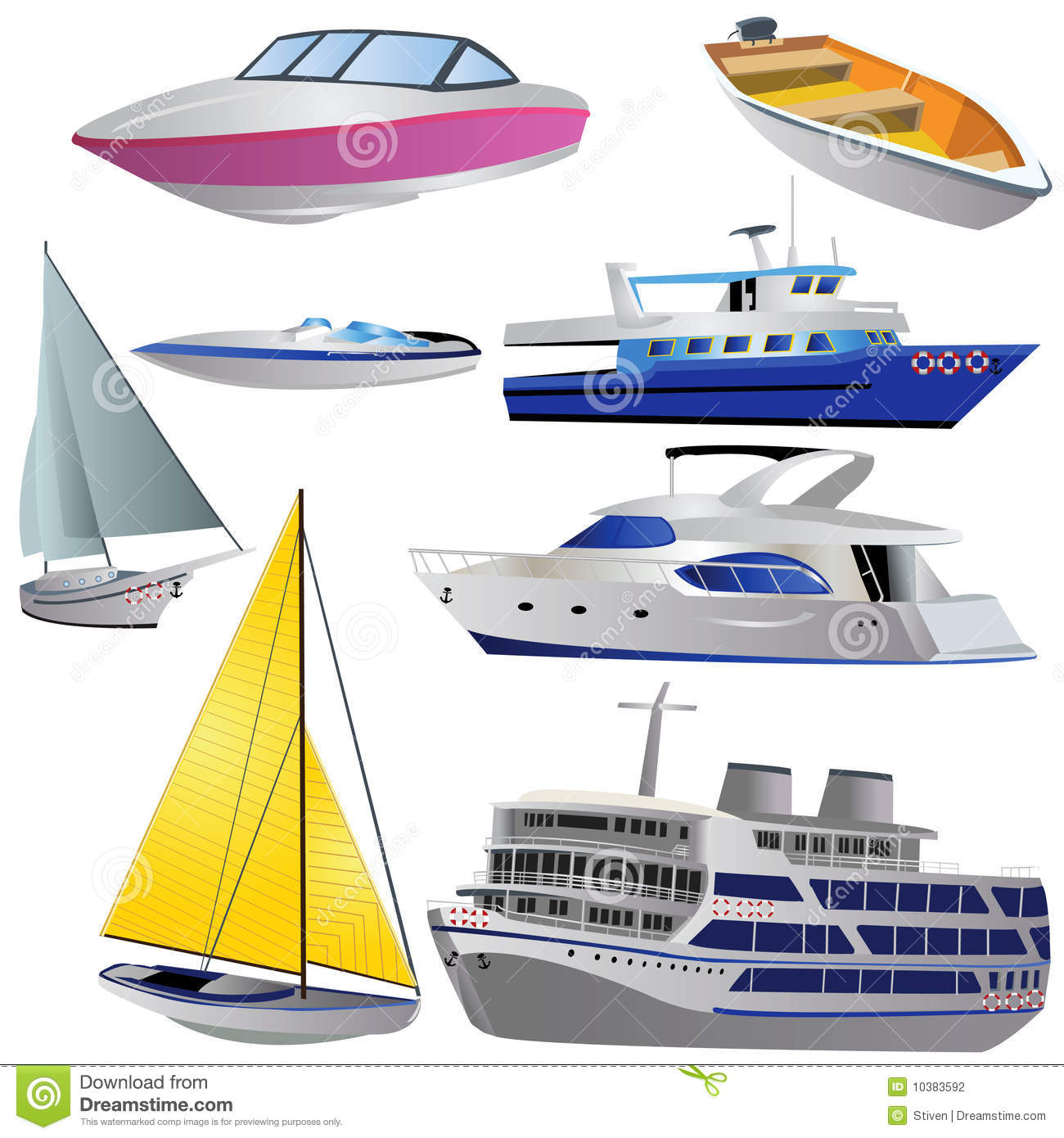 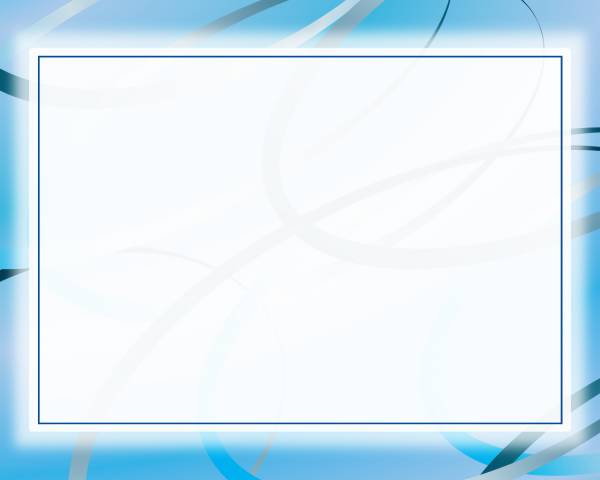 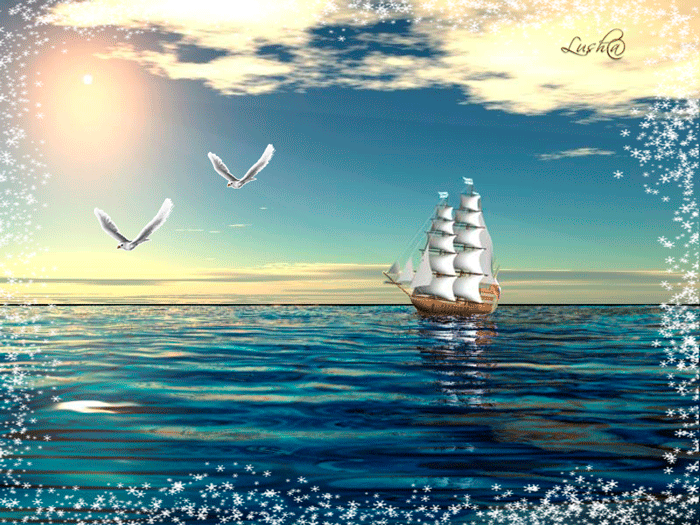 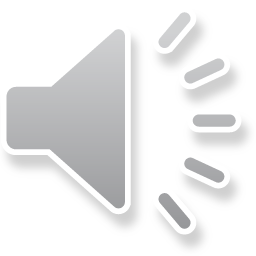 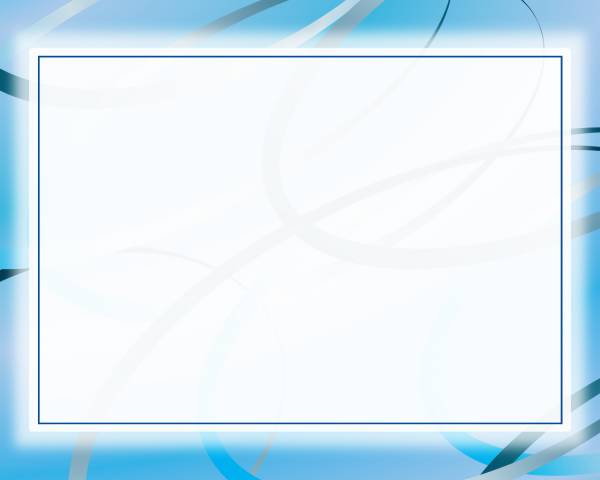 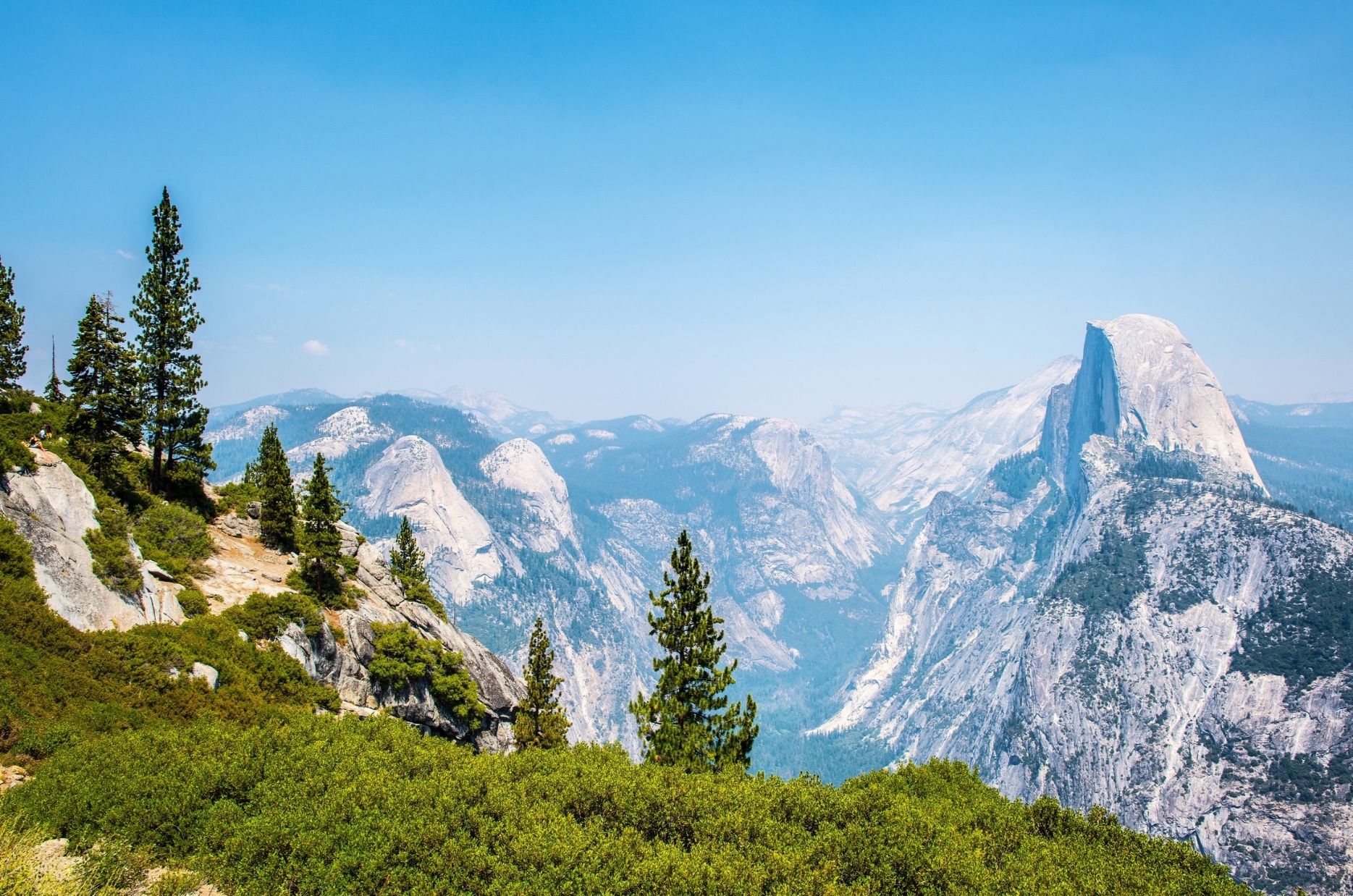 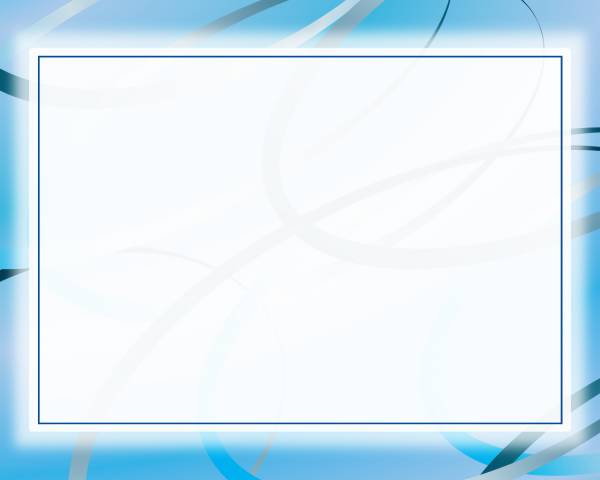 Воздушный транспорт
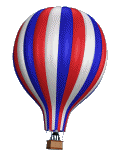 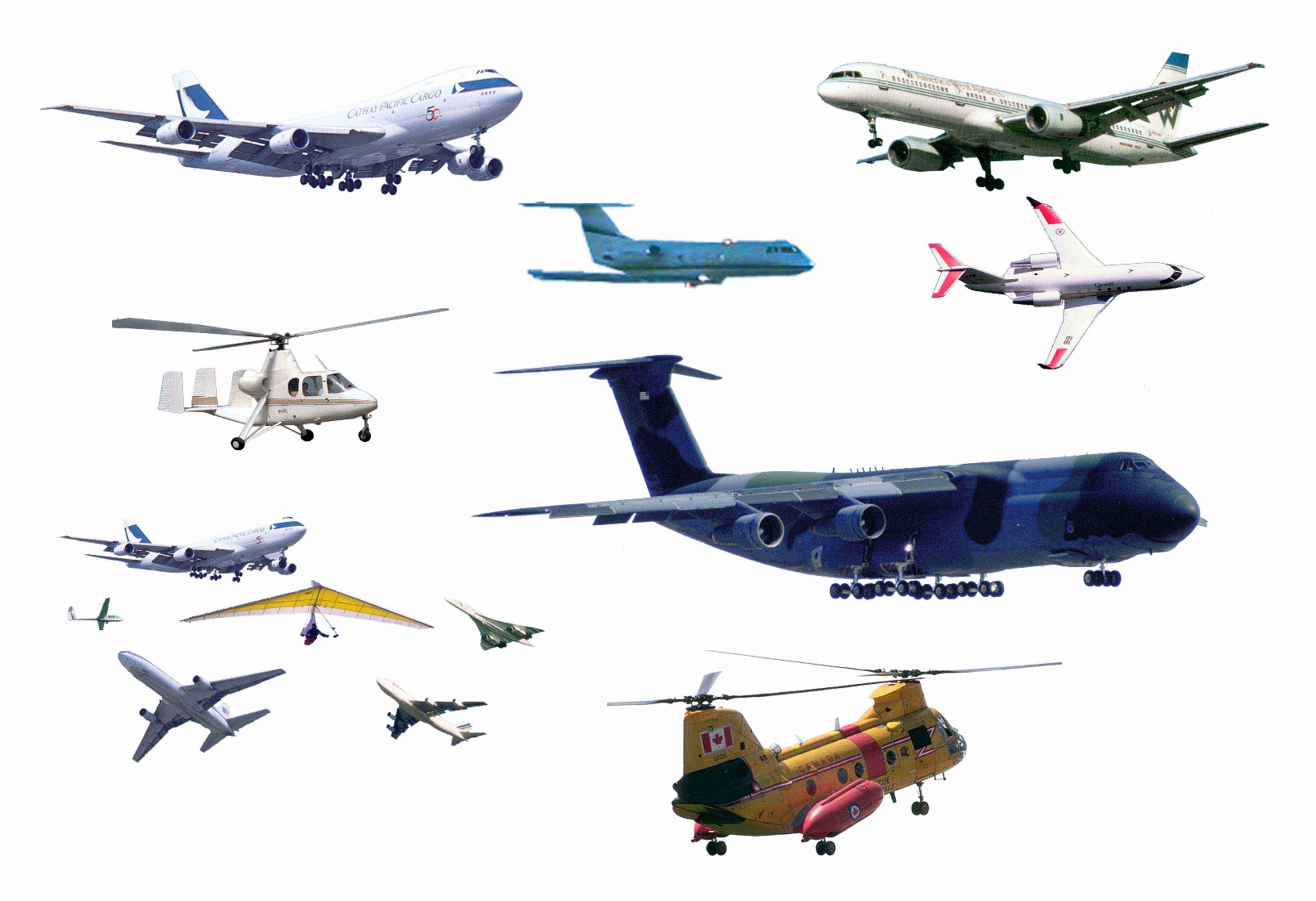 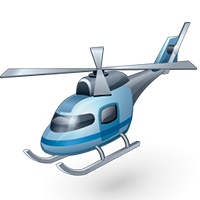 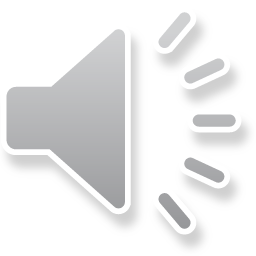 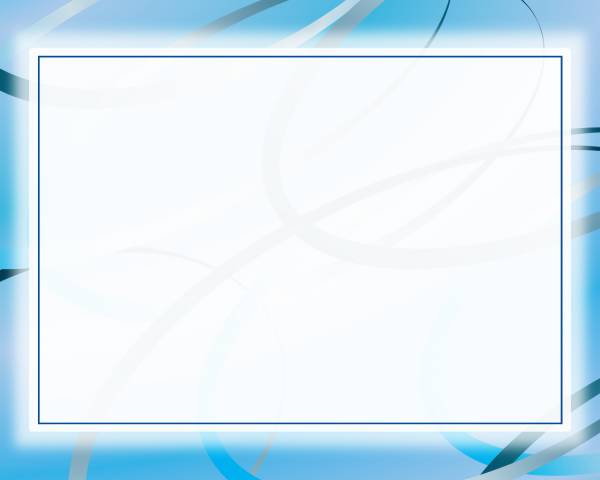 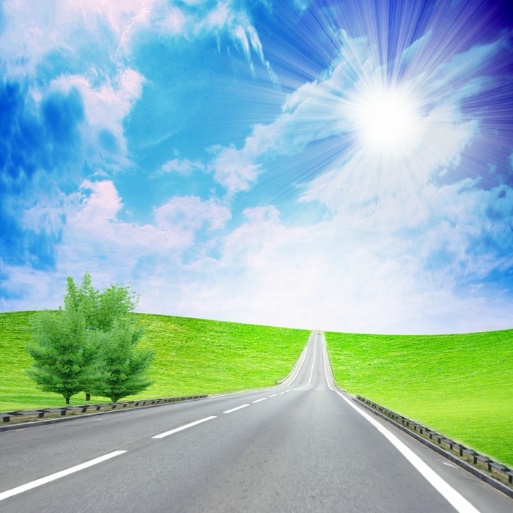 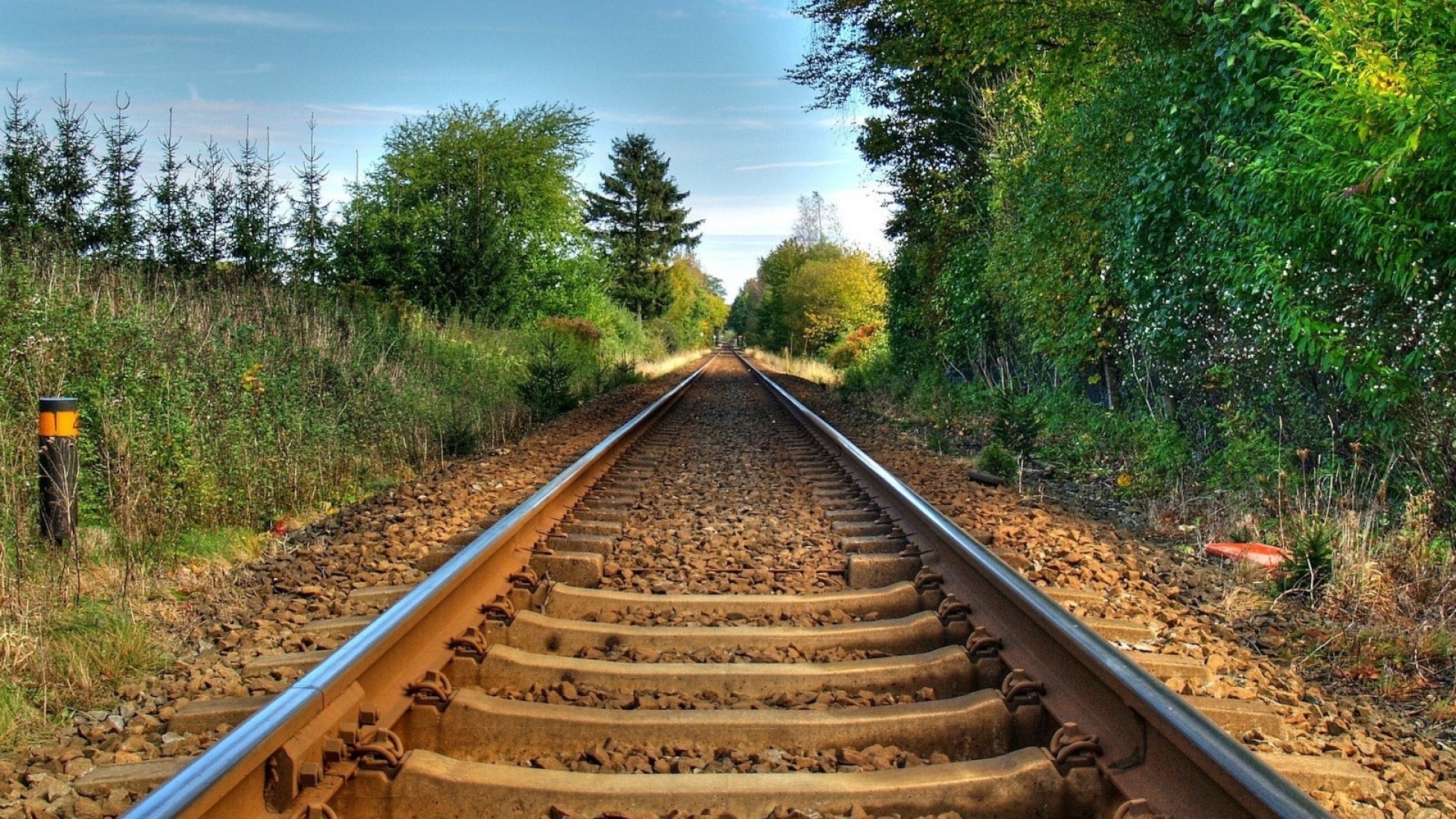 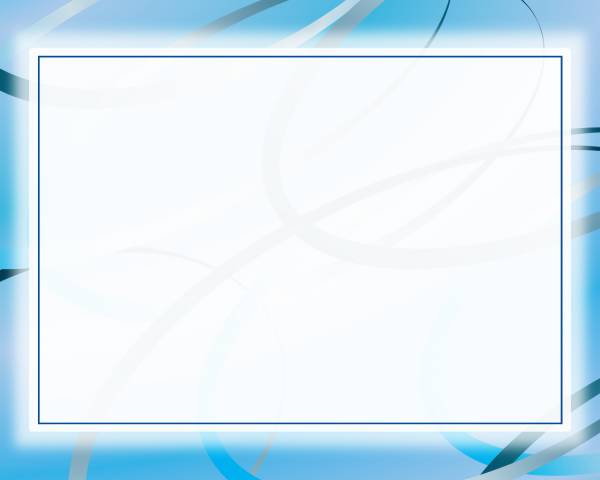 Наземный транспорт
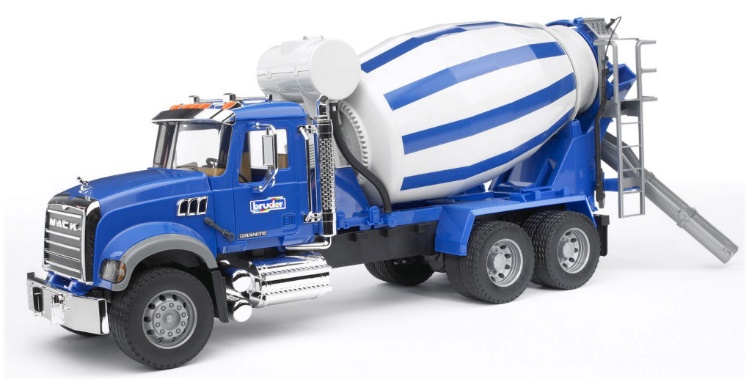 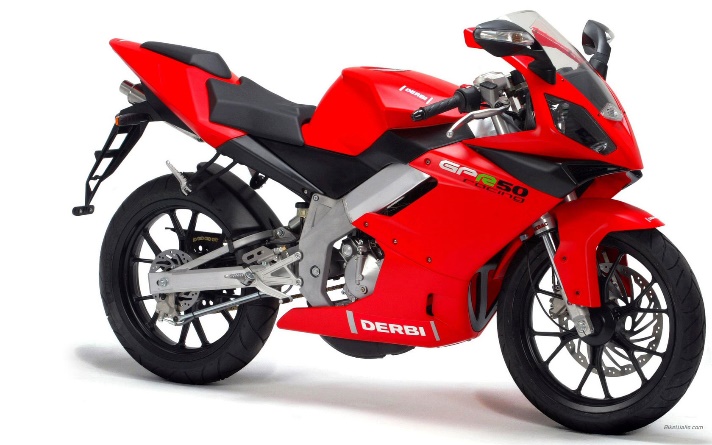 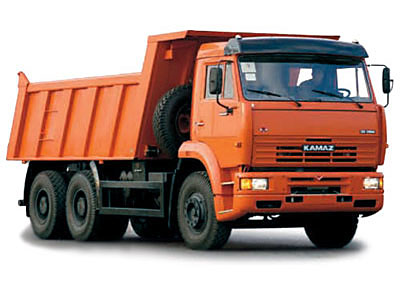 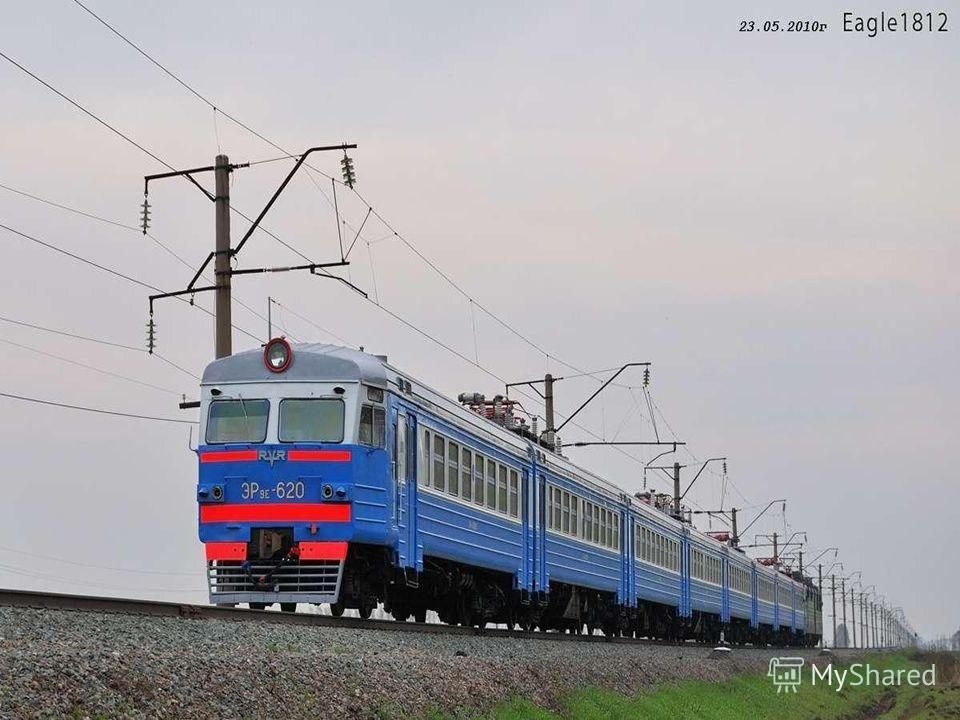 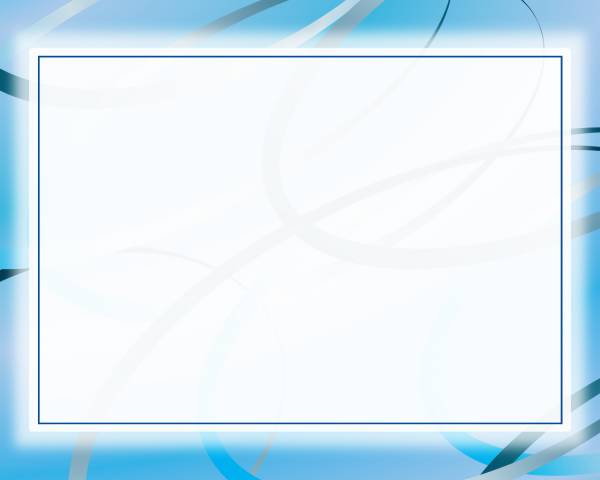 Игра « Четвёртый лишний»
Цель: Учить детей классифицировать транспорт и объяснять почему то или иное транспортное средство не подходит к данной группе.
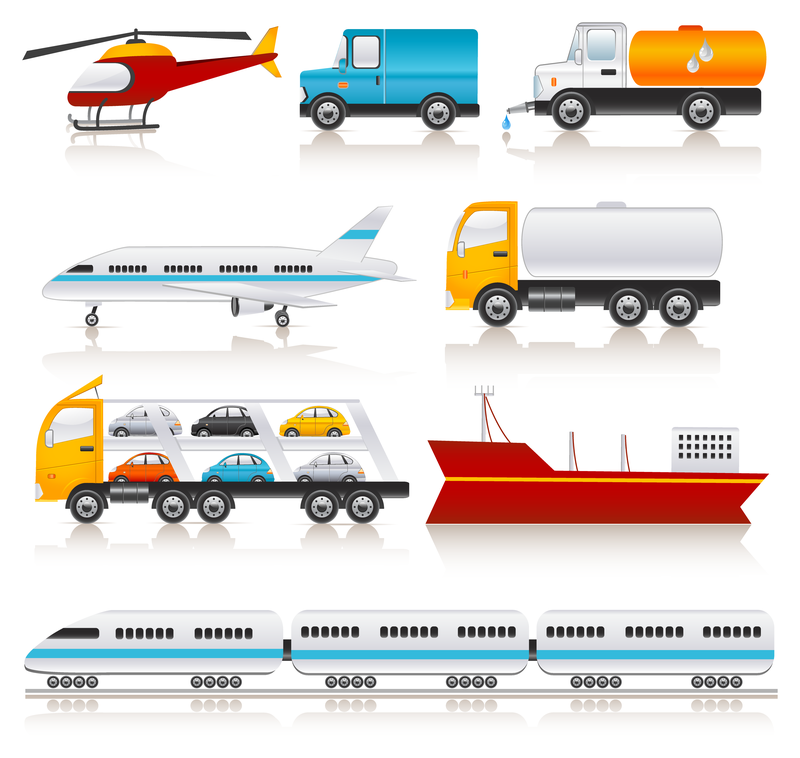 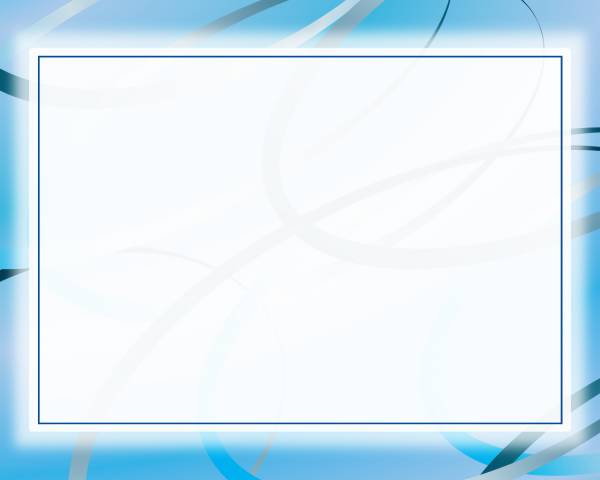 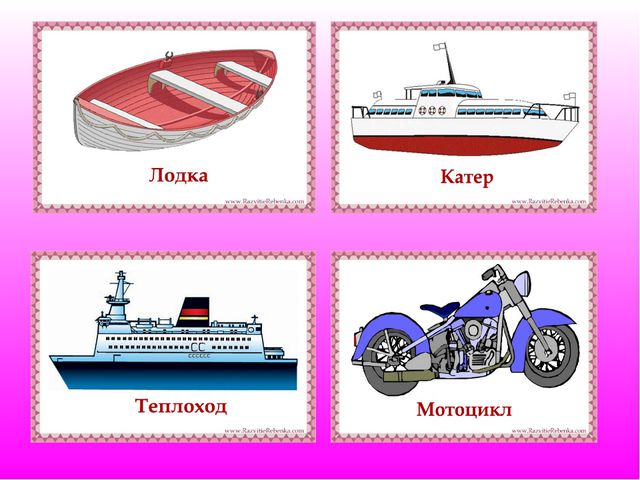 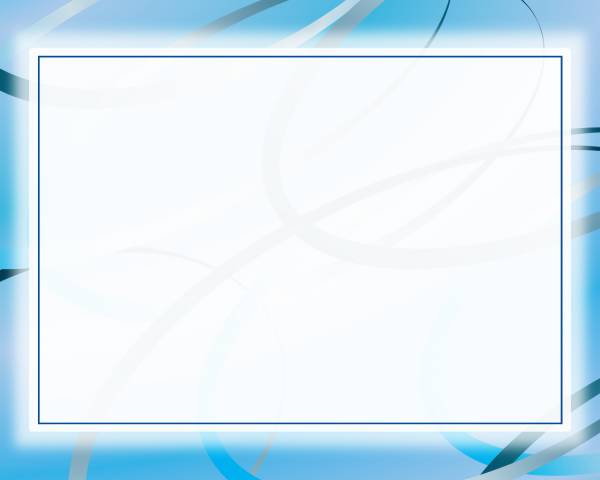 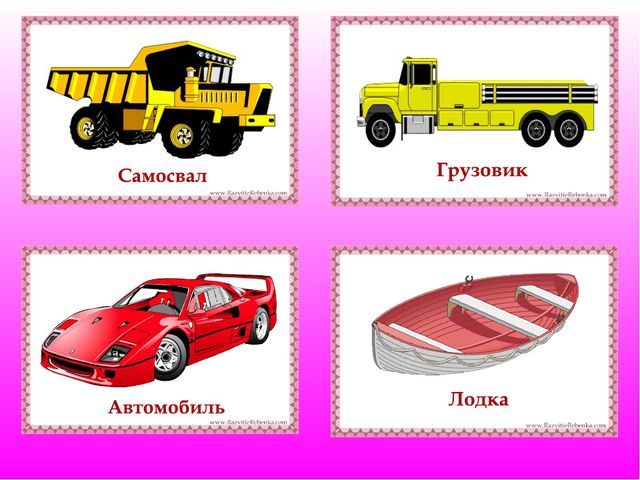 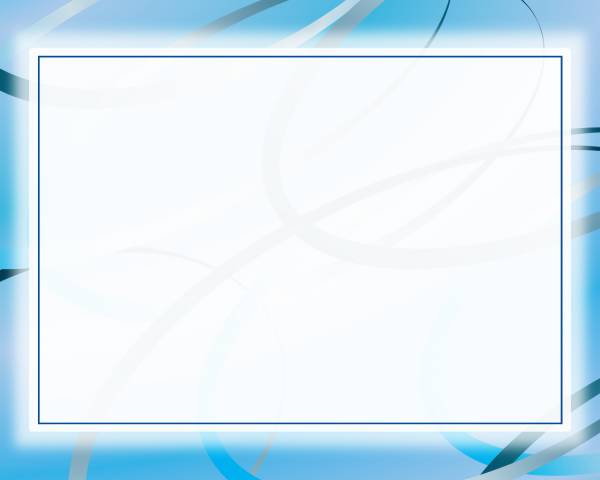 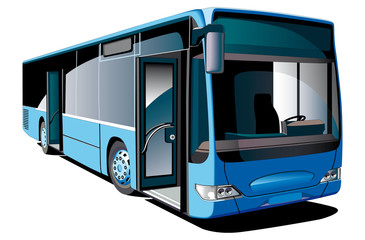 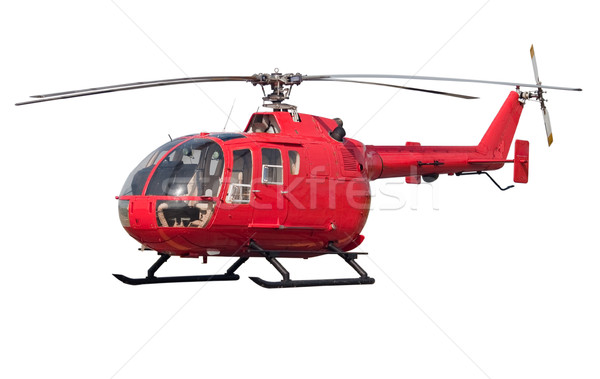 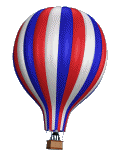 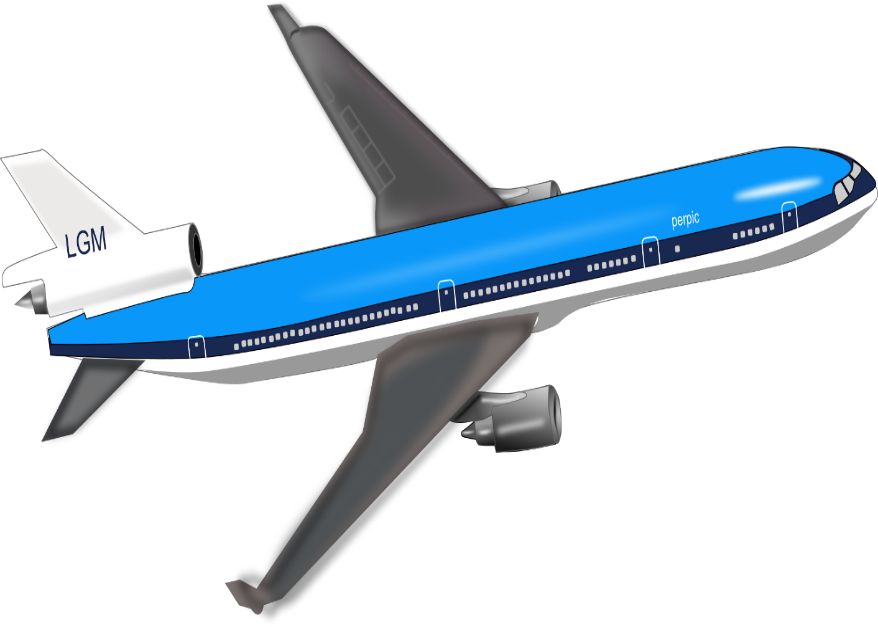 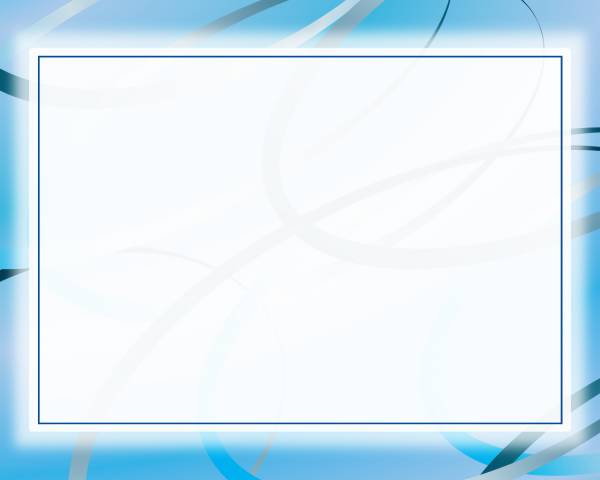 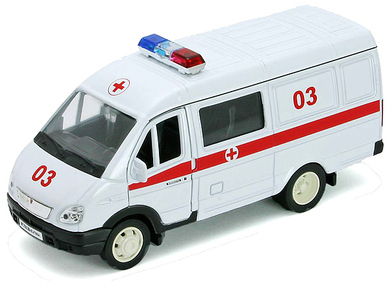 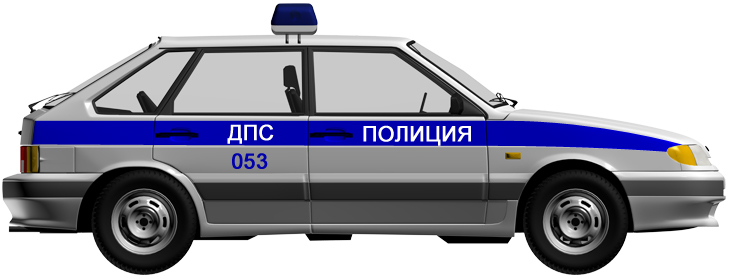 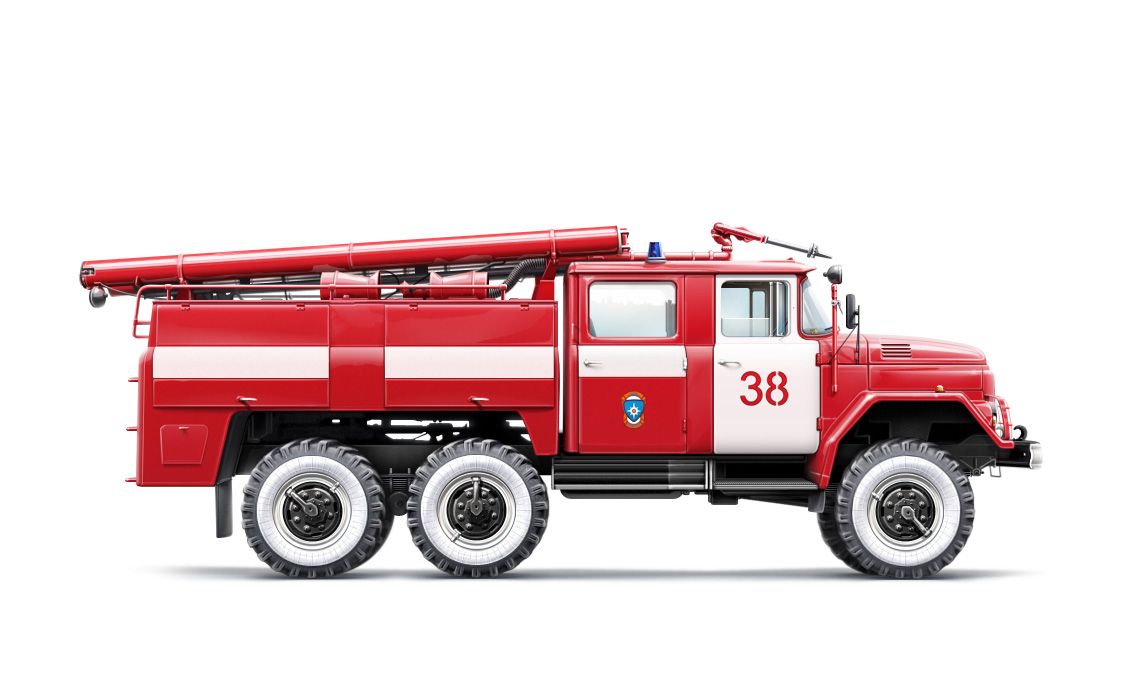 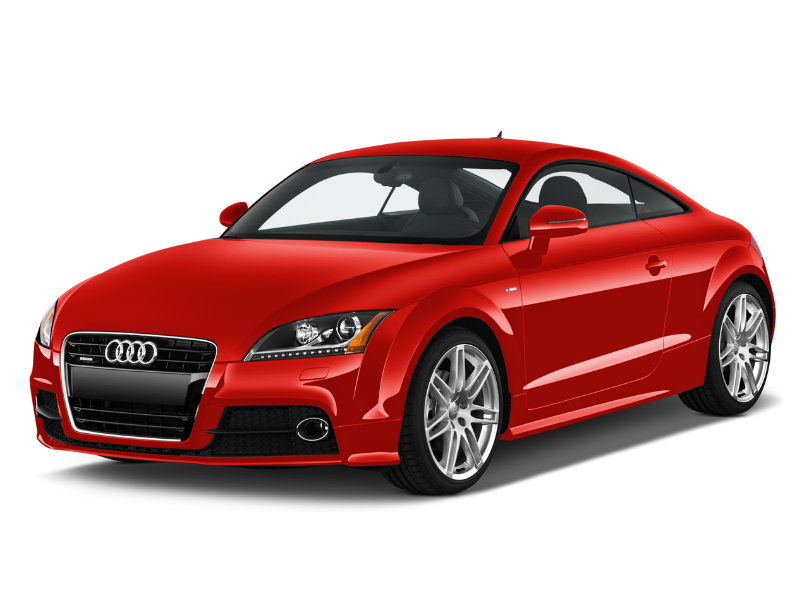 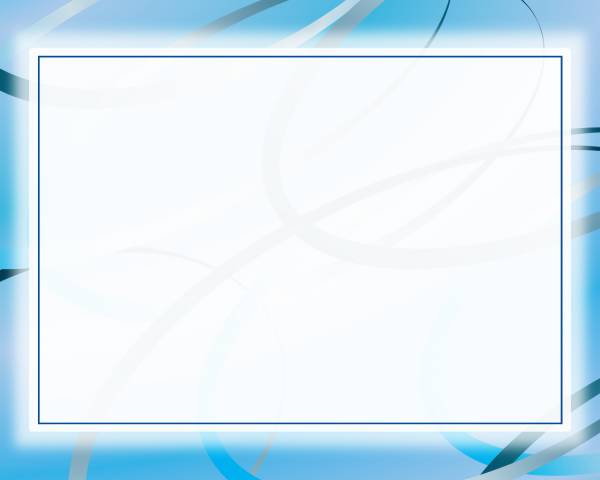 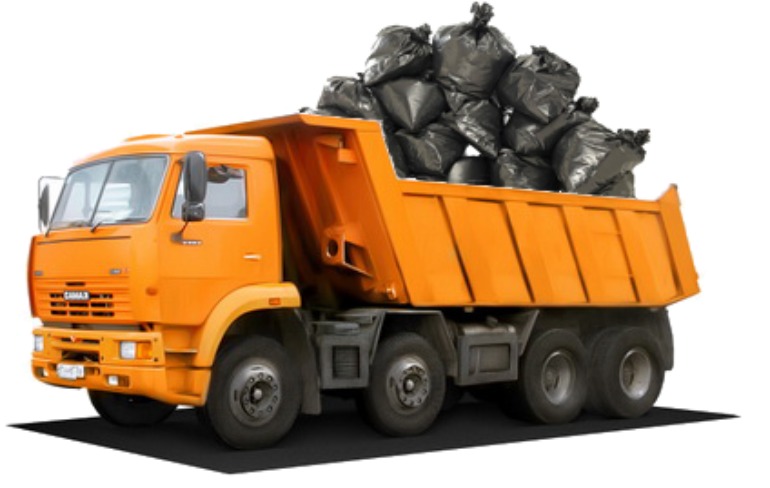 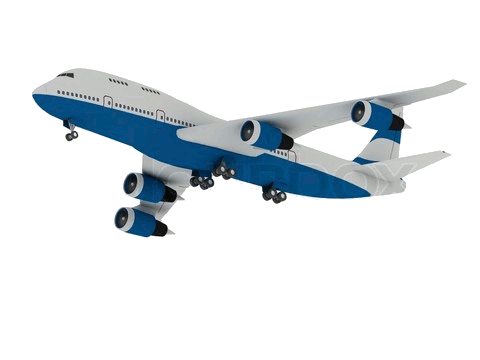 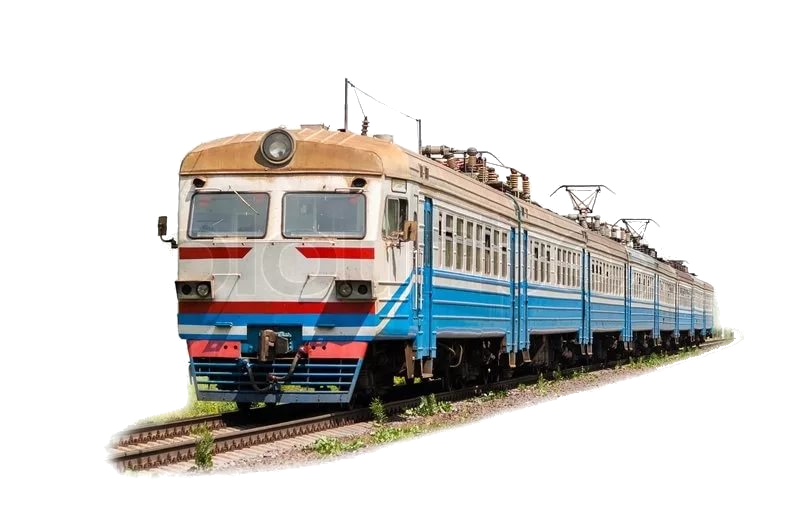 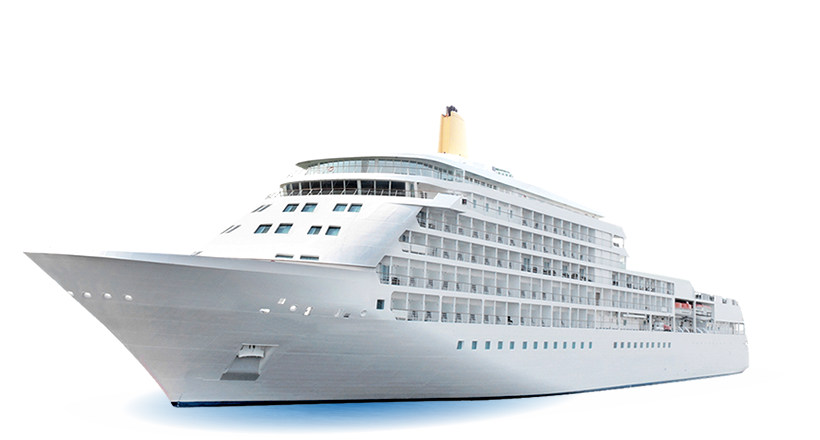 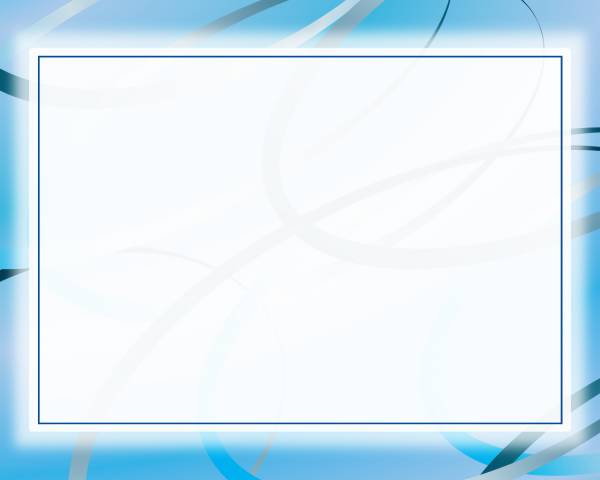 Конец